Выступление на школьных педсовет. «Творческие задания для  повышения качества образования на уроках английского языка»
Подготовила учитель английского яз. 
Смирнова Екатерина Сергеевна
МБОУ сош17
От 17.11.2020
«...творчество существует не только там, где оно создает великие исторические произведения, но и везде там, где человек воображает, комбинирует, изменяет и создает что-либо новое...»
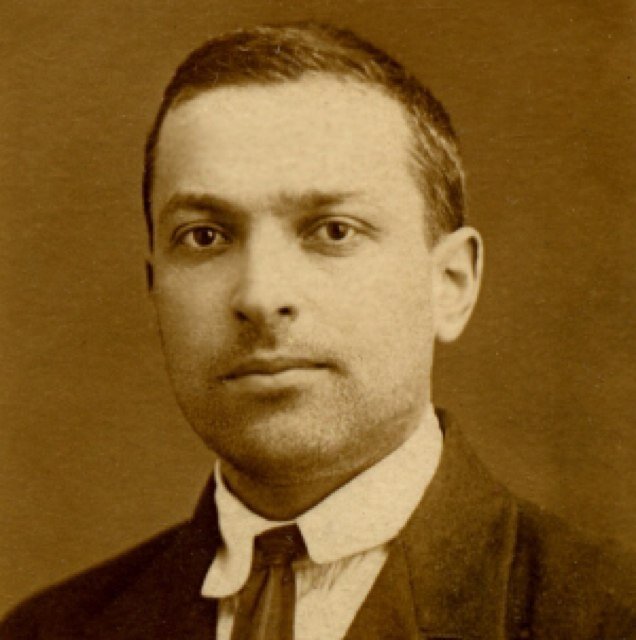 Л.С. Выгодский
Творчество.
Творчество – это создание нового, прекрасного, оно противостоит шаблону, оно наполняет жизнь радостью, возбуждает потребность в знании, работу мысли, вводит человека в атмосферу вечного поиска.
В творчестве осуществляется самовыражение, самораскрытие личности ребёнка. Это акт не всегда вполне сознаваемый, но всегда характеризующийся высоким накалом положительных эмоций, подъёмом нравственных и физических сил, мобилизацией всех необходимых знаний, усвоенных ранее, стремлением отдать любимому делу самое ценное, на что он способен – даже тогда, когда самому автору мнится, будто он действует только для себя.
На уроках иностранного языка есть  огромные возможности и просторы для развития творческих способностей детей, начиная с начальной школы и заканчивая старшим звеном, применяя различные творческие приемы и задания.
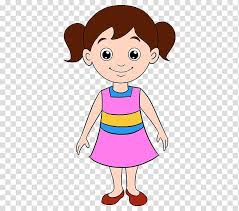 Где можно применять творческий подход на уроках иностранного языка:
Творческий подход к обучению чтению.
Творческий подход к диалогам.
Творческий подход к работе с текстом.
Творческий подход к работе со стихами
Творческие задания предлагаемые самым учебником.
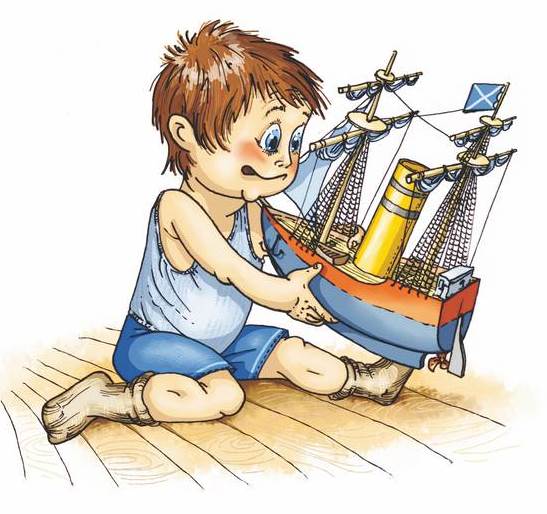 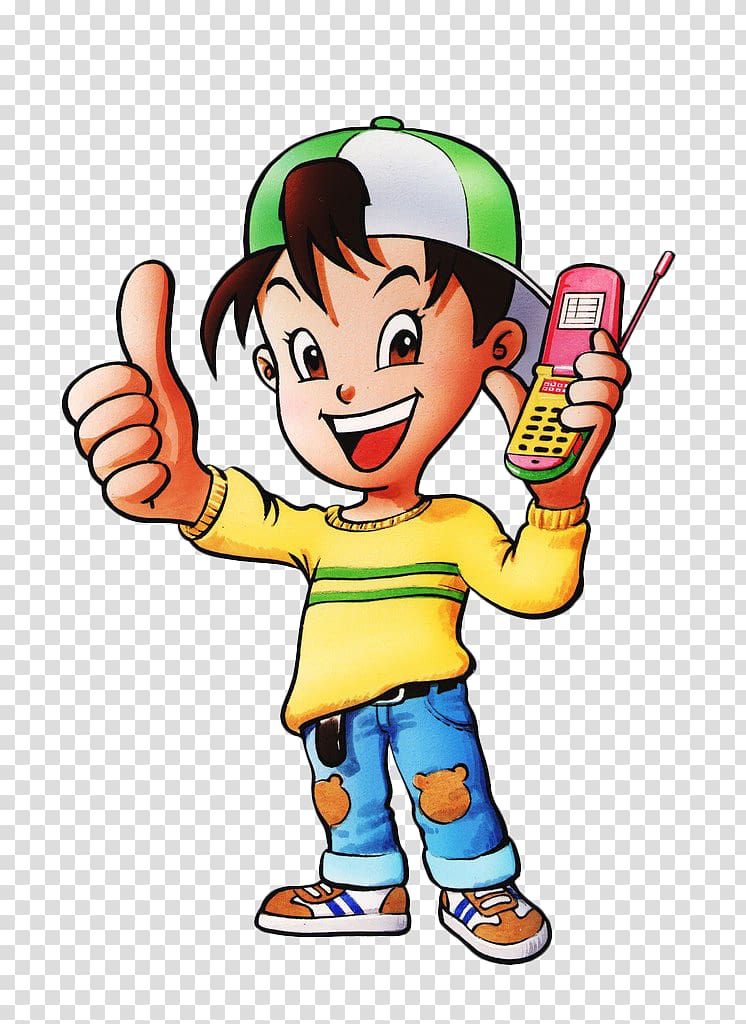 ПРИМЕРЫ ЗАДАНИЙ С ТВОРЧЕСКИМ ПОДХОДОМ:
Загадка: 
Стихотворения с описанием погоды или природы прекрасно побуждают детей к размышлениям о любимом времени года, о прошедших каникулах и вносят элемент игры, когда детям предлагается угадать - поспорить какой сезон описывает автор.  
Сделай поэтический перевод стихотворения на русский язык:
Большие возможности для развития творческого потенциала учащихся  начальной и средней школы имеет и проектная работа, это постеры, доклады, стенгазет. Как пример следующие задания:
1. “Family Tree”: Учащиеся рисуют семейное дерево, подписывают членов семью, используя лексические единицы по данной теме.
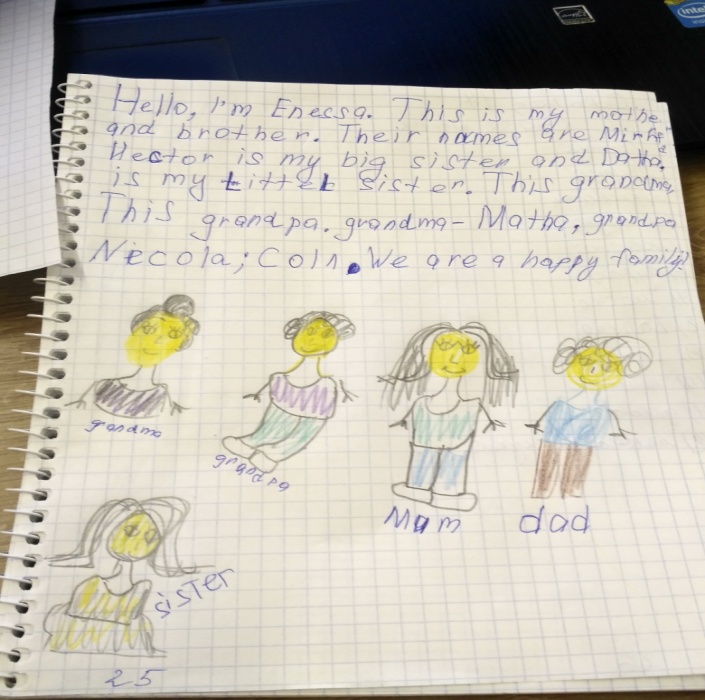 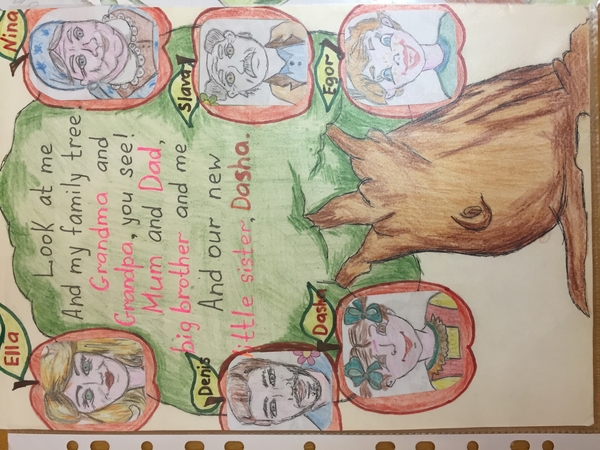 2. “Funny Animals”: Учащиеся придумывают забавных фантастических животных, рисуют их и описывают на иностранном языке.
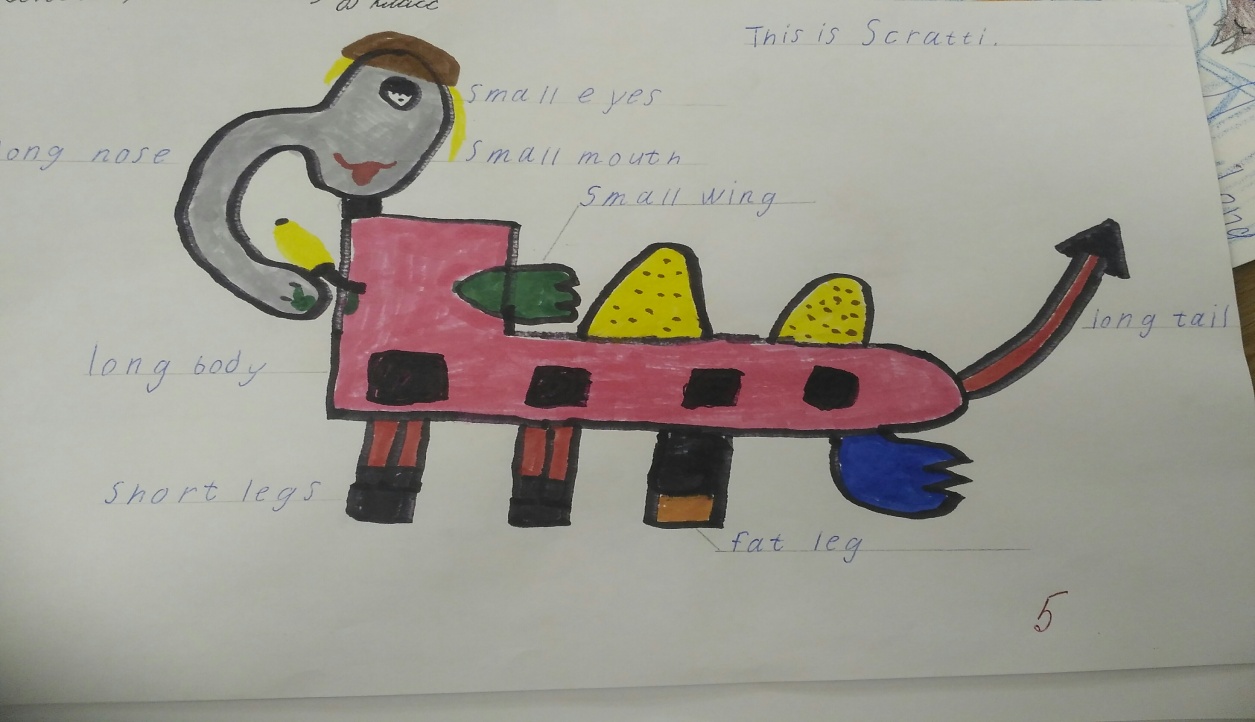 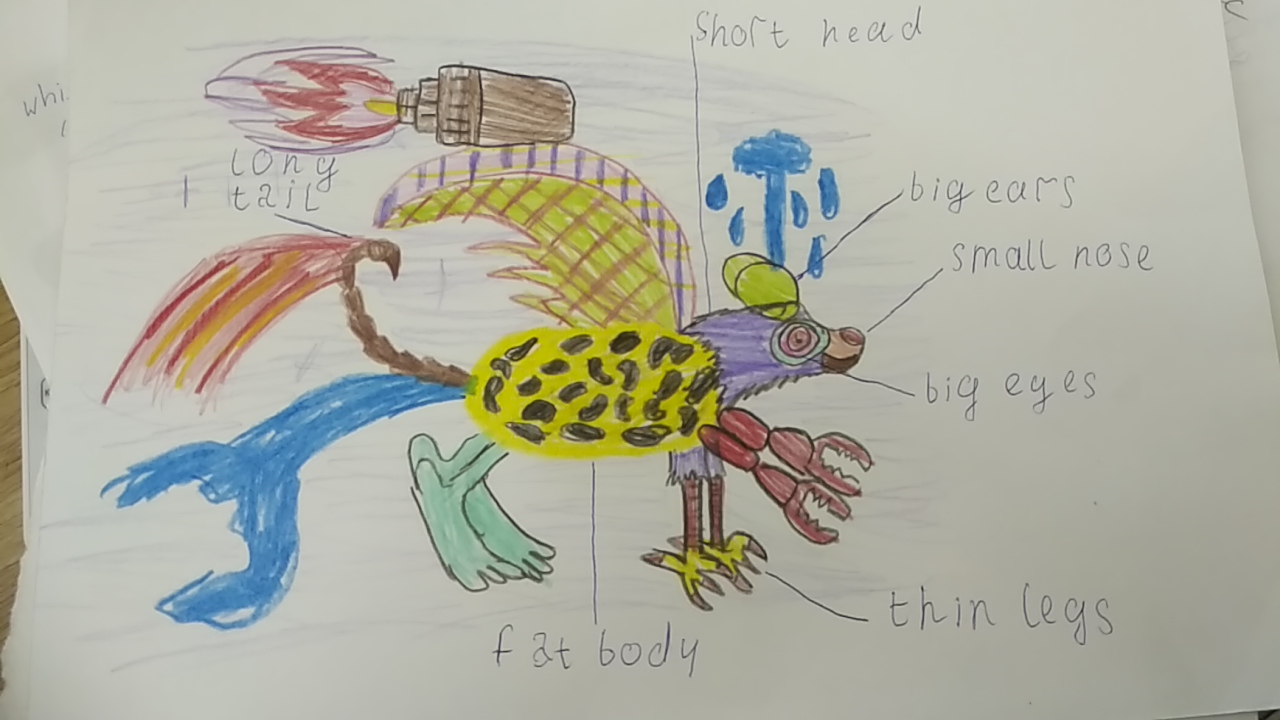 Для старшего звена это создание и озвучка отрывков фильмов, создание видео роликов и презентаций


ПРИМЕРЫ: 
1.Озвуча мультфильма, ученица 7класса
2.Видео отчет  «Процесс торнадо» ,ученик 8 класса
3.Отрывок презентации «Торнадо»,ученица 8 класса
My presentation
Tornado in the bottle.
First step:
Take a plastic bottle and fill it with water half
Third step:
Then cover the bottle neck with scotch tape
Forth step:
Then stick an empty bottle to the bottle with water
And finally:
And now you can see a small tornado!
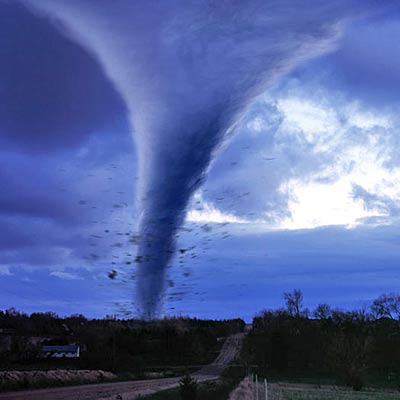 Для того, чтобы выполнить творческое задание, ученик должен не только хорошо знать программный материал, но, и это главное, – уметь делать выводы на основе сравнений, обобщений, выявлять закономерности, уметь фантазировать.
Заключение
Творческие задания помогают повысить эффективность урока, и выполнения домашних заданий, привлечь ребят к активной речевой деятельности, сделать процесс овладения иностранным языком интересным для учеников всех возрастов и стимулировать их к дальнейшему самостоятельному изучению английского языка.

Спасибо за внимание!